UNIVERSIDAD AUTÓNOMA DEL ESTADO DE HIDALGOInstituto de Ciencias Económico-Administrativas
Lic. en Comercio ExteriorAsignatura: Optativa II. Trámites y Documentos

Catedrático: Laura Guevara Caballero
Angélica Gómez Yáñez

Periodo: julio-diciembre 2017
Optativa II. Trámites y Documentos
Objetivo General:

Analizar mediante la investigación y actualización constante del participante, lo relativo a normatividad, disposiciones y formalidad que inciden en las operaciones de comercio exterior, especialmente la fiscalización y control aduanero que le permitan adentrarse al ámbito operativo del comercio internacional, con la finalidad de que su toma de decisiones sea la adecuada
Optativa II. Trámites y Documentos
Resumen: El término «fiscalización» es cada uno de los medios que presenta la autoridad para determinar el grado de las obligaciones fiscales de los contribuyentes, buscando el cumplimiento de estos. Su importancia no solo atañe al tema fiscal, sino también al legal y, en materia de comercio exterior, ambos cumplimientos son indispensables.




Palabras clave: fiscalización, revisión de escritorio, revisiones electrónicas, visita domiciliaria
Optativa II. Trámites y Documentos
Abstract: The term “fiscalización” (Inspection) is each of the means that the authority presents to determine the degree of the fiscal obligations of the taxpayers, looking for the fulfillment of these. Its importance not only concerns the tax issue, but also the legal one and, in matters of foreign trade, both compliances are indispensable.


Keywords: inspection, desktop review, electronic review, home visit
UNIDAD IV TRÁMITES Y DOCUMENTOS DESPUÉS DEL DESPACHO ADUANERO
Notificación de actos administrativos
Acto administrativo
Criterio material
Criterio orgánico
Lo define como
Lo realiza
Declaración de voluntad, deseo, 
conocimiento o juicio formulada 
por un sujeto de la Administración pública en ejercicio de una potestad administrativa.
Cualquier órgano de 
carácter público, ya sea, 
legislativo, administrativo 
o judicial
Garantías individuales
Derechos fundamentales de las que los ciudadanos gozan, de acuerdo a una Constitución (Ley) que versan sobre la libertad, seguridad, igualdad y propiedad.
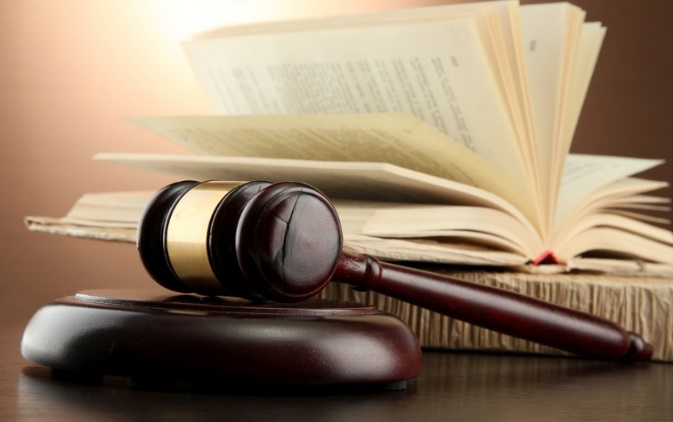 Fuente: http://www.utel.edu.mx/blog/rol-personal/cuales-son-las-garantias-individuales-de-los-mexicanos/
Normatividad aplicable
Constitución Política de los Estados Unidos Mexicanos
Artículo 14(…)Nadie podrá ser privado (…) de sus propiedades, posesiones o derechos, sino mediante juicio (…), en el que se cumplan las formalidades(…)
Artículo 16. Nadie puede ser molestado en su (…), domicilio, papeles o posesiones, sino en virtud de mandamiento escrito de la autoridad competente(…)
Notificación
Acto procesal vinculado a la garantía de audiencia y legalidad consagrada en los Arts. 14 y 16 de la CPEUM.
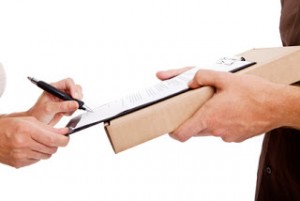 Fuente:https://www.estrategasfiscales.com.mx/2016/notificacion-personal-en-materia-fiscal-debe-efectuarse-a-la-hora-fijada-en-el-citatorio-previo
Art. 134 CFF
¿Qué se requiere para llevar a cabo una notificación?
Constar por escrito
Señalar la autoridad que lo emite
Señalar lugar y fecha de emisión
Estar fundado, motivado y expresa la resolución, objeto o propósito de que se trate.
Ostentar la firma del funcionario competente y, en su caso, el nombre o nombres de las personas a quienes va dirigido. Cuando se ignore el nombre de la persona requerida, se señalarán los datos suficientes que permitan su identificación.
Citatorio
ACTOS DE FISCALIZACIÓN
Tipos
Escrito de hechos u omisiones: Art. 152 de la LA
Carta invitación: Art. 33 fc III y 42 fc I del CFF
Gabinete: Art. 42 fc II del CFF
Revisión electrónica: Art. 42 fc IX del CFF
Visita domiciliaria:
Visita profunda: Art. 42 fc III del CFF
Visita rápida: Art. 42 fc V del CFF
GABINETE(Revisiones de escritorio)
Marco legal
LA
Artículo 41 (AA representante)
Artículo 53 (responsabilidad solidaria)
CFF
Artículo 26 (responsabilidad solidaria)
Artículo 38 (requisitos oficiales de solicitud de información)
Artículo 42, primer párrafo, fracción II (facultad)
Artículo 46-A (plazo)
Artículo 48 (oficio de observaciones)
Artículo 52-A, quinto párrafo, inciso f)
Excepciones
Presuma efectuar embargo precautorio
Se requiera efectuar recorrido físico
Haya riesgo de desaparición del contribuyente
Se requiere verificar:
Inventarios
Clasificación arancelaria
Cumplimiento de RyRNA, CC y MT
Cumplimiento del régimen aduanero
Revisión de obligaciones:
Verificar las consignadas en el Art. 59, fcs. II , III y IV LA.

Las relacionadas con importaciones definitivas.

Las relacionadas con las importaciones temporales.
Resultado de de la revisión:
No hay irregularidades
o
Se autocorrige el contribuyente
Detección de irregularidades
No se autocorrige el contribuyente
Plazo para pruebas:
15 días
20 días
Más cuando se trate de más de un periodo revisado o fracción y el contribuyente presente aviso dentro del plazo inicial.
Hábiles contados a partir del día siguiente de la notificación del Oficio de Observaciones.
Etapas del proceso probatorio:
Ofrecimiento de pruebas
Admisión de pruebas
Desahogo de pruebas
Valoración de pruebas
Contribuyente
AtA
Plazo para conclusión del Gabinete:
12 meses: contados a partir de la notificación

Excepción al plazo de conclusión del Gabinete:
18 meses
2 años
Generalidades de la resolución:
Se emite cuando en el Gabinete la AtA conoce los hechos u omisiones y señala la infracción y contribuciones omitidas.

Se notifica de manera personal en un máximo de 6 meses a partir de concluido el plazo de 20 días para desvirtuar el Oficio de Observaciones.
Contribuyente, responsables solidarios o terceros
Requerimiento
Plazo (prórroga)
Análisis de la información
Entrega documentación
Oficio de Observaciones
Oficio de Conclusión sin observaciones
Análisis de la información
Oficio de conclusión con liquidación
Oficio de conclusión por corrección fiscal
Oficio de conclusión sin observaciones
VISITA DOMICILIARIA(rápida y profunda)
Esquema del inicio de la visita
Visita rápida
Art. 42, fc. V CFF
Programación
Pre-inicio
Estudio del antecedente
Logística
Preparación del antecedente
Visita profunda
Art. 42, fc. III CFF
Visita domiciliaria rápida(Art. 42, fc V CFF)
Lugar
Notificación
PAMA
Visita domiciliaria profunda(Art. 42, fc III CFF)
Notificación de la orden// PAMA//Solicitud de inf.
Inicio
Actas parciales//Hechos, omisiones, circunstancias concretas
Desarrollo
Se determinan irregularidades//Plazo para pruebas y alegatos
UAP
Sin pruebas, se consienten los hechos//Las demás actas la integran
Acta final
Determinación de contribuciones omitidas y accesorios//Notificación en plazo
Resolución
REVISIÓN ELECTRÓNICA
Art. 42 fc IX del CFF
Artículo 42. Las autoridades fiscales (…), estarán facultadas para: 
(…)
IX. Practicar revisiones electrónicas a los contribuyentes, responsables solidarios o terceros con ellos relacionados, basándose en el análisis de la información y documentación que obre en poder de la autoridad, sobre uno o más rubros o conceptos específicos de una o varias contribuciones. 
(…)
RESUMEN
Art. 42 CFF
Cumplimiento de disposiciones fiscales
Fc. II
Fc. IX
Requerir a c, rs o 3o
Fc. V
Fc. III
Requerir a c, rs o 3o
Notificación en
Visita a c
Domicilio fiscal Establecimiento
Visita a c, rs o 3o
Diversos rubros
Presentación en
CFDI
Bienes y mcías.
RyRNA´s
Documentos
Marbetes,  precintos y códigos de seguridad
Contabilidad
Bienes y mcías.
Oficinas AtA
Contabilidad
Datos e informes
Documentos
c - contribuyente, rs - responsable solidario, 3º - tercero relacionado
Referencias bibliográficas
Bibliografía
GÁMIZ, Máximo (2001), Constitución Política de los Estados Unidos Mexicanos comentada, 4ª ed. Editorial Noriega Editores, México.
Fisco Agenda 2016 (2015), 49ª ed. Editorial Ediciones Fiscales ISEF, México, 2015.
Compendio de disposiciones sobre Comercio Exterior 2017 (2016), 69ª ed. Editorial Ediciones Fiscales ISEF, México.